Literární text obecně II: význam, smysl a reference
Význam jakožto vlastnost znaku
Význam = schopnost předmětu či jevu označovat (= znamenat) něco kromě sebe sama
Vzhledem k tomu, že význam je založen na označování, je nejpřirozenějším způsobem jeho uchopování koncept znaku:
Znaky: významové jednotky různé velikosti a charakteru. Za znak lze považovat slovo, větu, text, obraz, píseň, gesto, stopu v písku, dešťový mrak, motocykl, boty s vysokými podpatky, kávovou ssedlinu či zapálenou cigaretu (všechny tyto věci či jevy mají nebo mohou mít nějaký význam).
Ferdinand de Saussure: Kurs obecné lingvistiky (1916): význam funguje jako znak, který má dvě složky (binární pojetí významu)– označující (signifiant, tedy výraz – v případě slovního znaku v podobě fonémů či grafémů) a označované (signifié, tedy mentální obraz, který se při vnímání výrazu v mysli vytvoří); vztah mezi označujícím a označovaným je arbitrární (vznikl dohodou, že něco se bude v daném jazyce označovat právě tak)
Charles Sanders Peirce (přelom 19. a 20. st.): kromě významu vnáší do hry (tím, že bere v potaz i pragmatickou, nejen sémantickou dimenzi) i smysl: triadické pojetí významu: výraz (Peirce jej označuje jako representament) – interpretant (prostředí – obvykle mysl jedince, ovlivněná ovšem jeho kontextem – kde ke spojení výrazu a předmětu dochází) – předmět (to, co znak označuje)
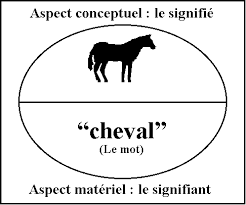 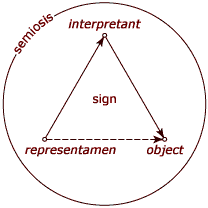 Znakový charakter pojmenování, věty i celku textu
Znaky: významové jednotky různé velikosti a charakteru. Za znak lze považovat slovo, větu, text, obraz, píseň, gesto, stopu v písku, dešťový mrak, motocykl, boty s vysokými podpatky, kávovou ssedlinu či zapálenou cigaretu (všechny tyto věci či jevy mají nebo mohou mít nějaký význam).
Esenciálním znakem v rámci literárního díla je pojmenování:
A) básnické: je jím každé pojmenování, které se ocitne v „básnickém“ (či šíře literárním) textu, čímž odkazuje nejen mimo sebe, ale upozorňuje i na sebe sama, na svoji věcnost, udělanost, znělost atd.
Např. „Můj bratr dooral a vypřáh koně“ (K. Toman: Září)
B) obrazné (tropus): dochází u něho ke zjevnému významovému posunu, nefunguje na základě významů doslovných, ale generuje významy nové: např. „ocúny noci“ (Karásek ze Lvovic);
Znakem je jednotlivé slovní pojmenování, ale v kontextu vět a širších celků tato pojmenování vytvářejí vyšší znakové jednotky (motivy a jiné vyšší celky – např. postavy, prostor, dějová událost atd.)
Význam, reference a smysl
Význam: To, co daný výraz nebo výpověď míní, co „chce/má říci“, co označuje (signifikace, označování)
Význam může být chápán jako sémantická kategorie (= to, co výraz znamená v rámci daného jazyka), anebo jako kategorie, která prostřednictvím syntaktické realizace získává sémantickou i pragmatickou dimenzi (význam pak vzniká vždy až v konkrétním kontextu). 
Porozumění = pochopení významu.
Reference: akt a/nebo vztah odkazování verbálního výrazu k pojmenovávané entitě (k referentu), která stojí někde mimo daný jazykový systém (= vykročení z jazyka k aktuálnímu světu); referenčnímu aktu se říká odkazování (designace). Při generování reference uchopujeme konkrétní předmět z aktuálního, mimojazykového světa, který se nám na základě naší zkušenosti a dispozic váže k výrazu (mimojazykovou věc či jev).
Smysl: přisvojený význam, zasazený do konkrétního kontextu („význam pro mne teď a tady“: uživatel, čas, prostor). Při generování smyslu uchopujeme obsah výrazu.
Příklad (G. Frege): výrazy Večernice a Jitřenka mají stejný referent (planetu Venuši), ale rozdílné způsoby kontextualizace těchto odkazů (smysl): první se týká pozorování nebeského útvaru navečer a druhý po rozbřesku.
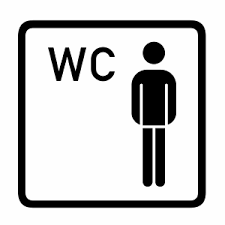 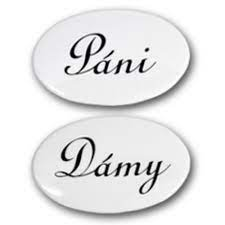 Význam a smysl: realizují se uvnitř jazykajakožto systému
význam
Text
smysl
Kontext
Význam a smysl –příklady nesouladu
Výpověď, která má význam, ale nedává smysl (příklady):
A) Volání „Hoří!!!“ na pustém ostrově
B) Konverzace při konzultacích:
- „Co pro vás můžu udělat?“
- „Já jdu kvůli té práci.“
- „Které?“
- „Té svojí.“ 
- „No ale které?“
- „No té, co jsem vám posílal.“
(v obou případech kontext neumožňuje, aby významy získaly i svůj smysl: nerealizuje se proto, že nejdou naplněny podmínky zohledňování kontextu)
Výpověď, která se příliš neopírá o formulaci významu, ale přesto dává smysl (příklad):
Začátek telefonického hovoru větou „To jsem já.“
(věta je významově vyprázdněná, ale pokud jsou nastaveny příznivé referenční podmínky (tedy naslouchající pozná osobu po hlase), výpověď dává smysl; pokud k poznání referenčního objektu po hlase nedojde, musí se tento objekt představit – tedy zřetelně naformulovat význam
Způsob fungování významu: Denotace a konotace
Denotace: základní význam, jak odpovídá například slovníkové definici slova; význam doslovný, „objektivní“ nebo „povrchový“, význam bez emotivních a postojových příznaků. Doslovný, definiční význam, pro všechny uživatele jazyka víceméně stejný a sdílený.
Konotace: subjektivní, vágní (mlhavé, neurčité) a emocionálně zabarvené uchopení významu dané jazykové konstrukce (např. slova, věty). Subjektivizované významy, které se mění v závislosti na kontextu a nemusí být sdíleny jinými uživateli téhož jazyka. Tyto dílčí významy vznikají na základě asociativního přiřazování čehosi (obvykle nejazykového) k výrazu. Proto se vážou obvykle na představu hodnoty či naopak nehodnoty (pozitivní a negativní konotace).
Význam, reference a smysl u jazykových výrazů
Reference – vykročení mimo jazyk; záležitost vztahu mezi jazykem a mimojazykovým aktuálním světem: „současný král Francie je plešatý“.
Reference výrazu „prezident České republiky“: pod daný výraz nám naskočí konkrétní osoby, které úřad vykonávají či vykonávaly – Pavel, Zeman, Klaus, Havel, Husák, Gottwald atd.
Význam a smysl – odehrávají se uvnitř jazyka.

Výraz „prezident České republiky“:
Význam: hlava státu v dané republice, tedy úřad a pravomoci, jimiž disponuje
„Prezident České republiky je hlava České republiky, která je volena přímo českými občany, resp. oprávněnými voliči (…) Prezident jakožto hlava státu je také dle Ústavy vrchním velitelem ozbrojených sil (…).“ (wiki.cz)

Smysl: bude jiný v ČR (je automaticky evokován, rozumíme, co ta pozice obnáší) a jiný např. v Grónsku (adresát bude muset přemýšlet, co že ten výraz označuje, zda v ČR vskutku mají prezidenta atd.)
Prezident ČR – reference výrazu:
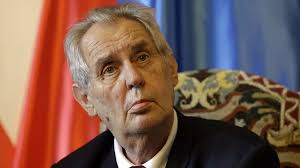 Reference
Ilustrace komunikace, kdy reference je telefonem nepřenosná a telefonující neumí komunikovat formulováním významů:
Jak Cimrman učil své žáky telefonovat (Vyšetřování ztráty třídní knihy):
https://www.youtube.com/watch?v=5uR7RfFMBDI (čas: 10:30-13:00)
Význam a referenceObě sochy A. Dvořáka mají význam i referenci. Reference je důležitá (jde právě o Dvořáka, a ne třeba Smetanu), ale nevydatná (přečteme si či uvědomíme, že jde právě o Dvořáka). Jádrem sdělení je význam, který pak ještě markantněji vyplyne skrze kategorii rozdílu – porovnáním jednotlivých soch a toho, co a jak „říkají“.
Významy: důstojnost, tvůrčí zamyšlenost, cesta dopředu
Významy: zakotvenost, nutnost opory, role napsané partitury
Socha A. Dvořáka v New Yorku
Socha A. Dvořáka v Karlových Varech
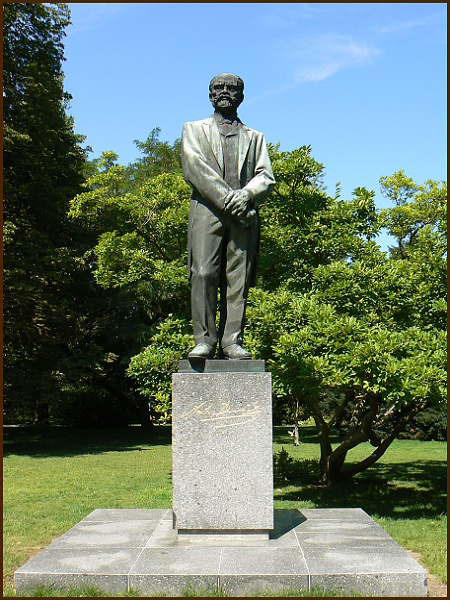 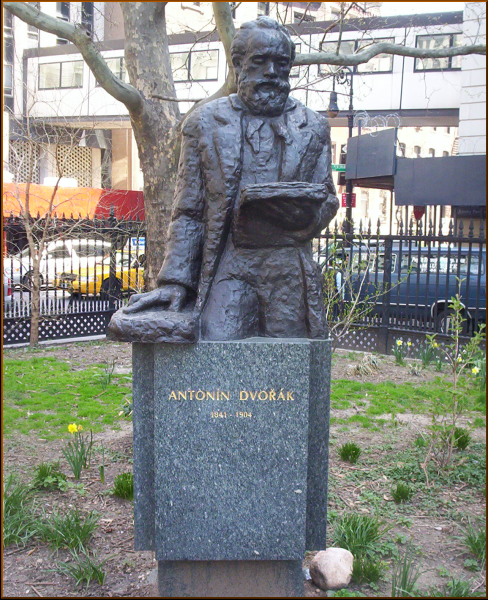 Význam a reference IIToto sousoší funguje pouze skrze význam. Reference je nulová, neodkazuje zjevně k nějaké konkrétní rodině. Významový potenciál utváří jak „text“ sousoší, tak i kontext vzniku – sousoší vytvořené rok po sovětské okupaci roku 1968 zjevně tematizuje právě odjezdy do emigrace.
Karel Nepraš: Rodina připravená k odjezdu (1969)
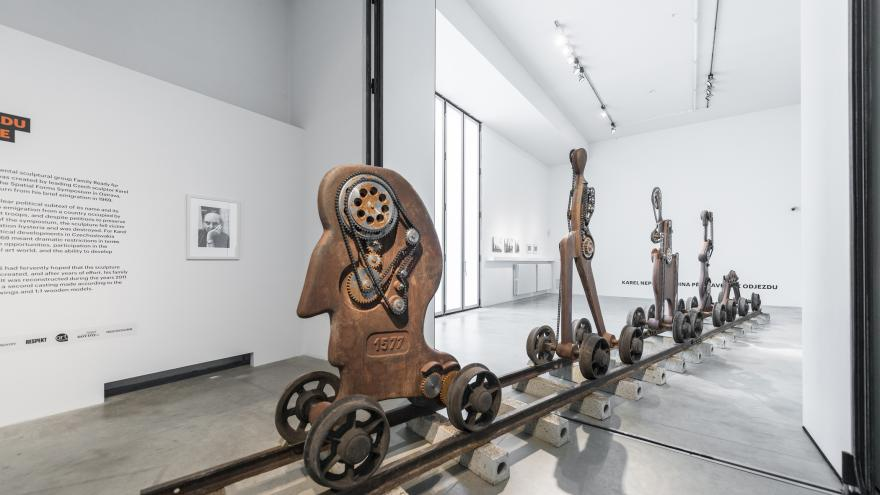 Význam a reference IIIMíra a způsob reference se může také měnit: Socha nalevo odkazuje přímočařeji a vydatněji k Jaroslavu Haškovi než socha vpravo (základní otázka sochy vlevo: Kdo to je?). Socha vpravo naopak nechává prostor pro generování a hledání významů (základní otázka: Co to je? Co to má znamenat?)
Socha Jaroslava Haška u hřbitova v Lipnici nad Sázavou
Socha Jaroslava Haška na Prokopově náměstí v Praze 3
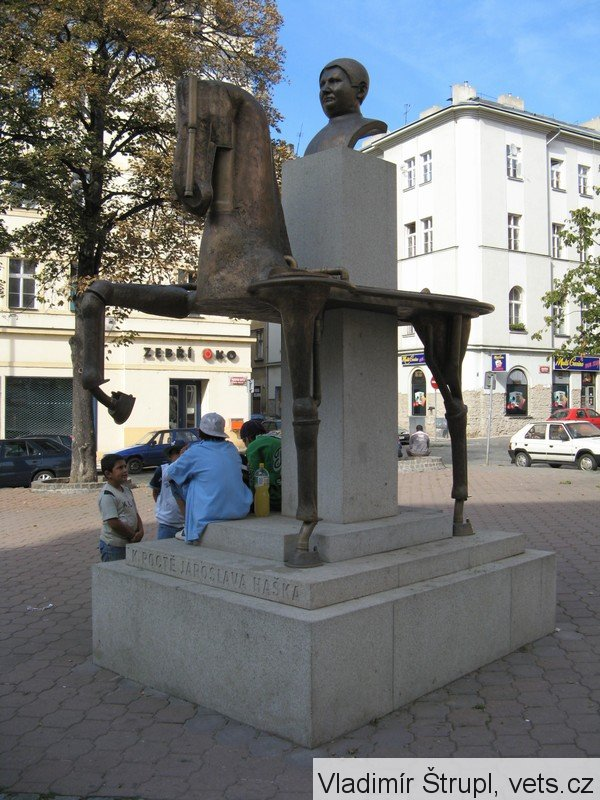 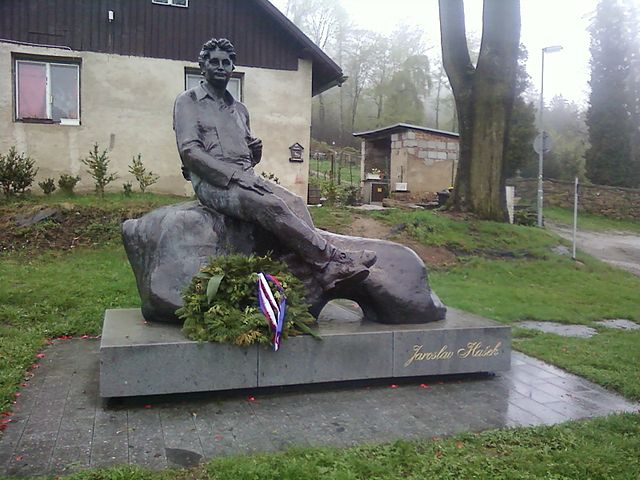 Význam a reference IVPoměr významu a reference se může i u stejného textu/výrazu měnit v čase, a to na základě změny kontextu
Tato socha byla odhalena v Praze na Kampě u Sovových mlýnů r. 2009. Nesla název Harmonie a měla pouze význam (vyrovnanost, spiritualita, jinakost). Reference byla nulová, protože zobrazovala nějakého, nekonkrétního mnicha.
Nedávno však bylo „odhaleno“, že zobrazuje Sri Chinmoye (zakladatel náboženského učení sektářského typu). Získala tedy silnou referenci (která začala dominovat na úkor významu). Protože duchovní projekt Sri Chinmoye je dnes vnímán jako příběh zneužívání (zakladatel finančně i sexuálně využíval členy svého hnutí), má být socha na základě její reference odstraněna. Význam samotné sochy se přitom od r. 2009 nikterak nezměnil (socha „říká“ stále totéž).
Praktické příklady
Nereferenční vyprávění
Vyprávění s pootevíranou referencí
STAR 
WARS 
Je doba občanské války. Vesmírné lodě povstalců, útočící z tajné základny, dosáhly prvního vítězství nad zlou Galaktickou říší. Během bitvy se povstaleckým špehům podařilo zmocnit se tajných plánů nejdokonalejší zbraně Galaktické říše, nazvané HVĚZDA SMRTI; jde o obrněnou vesmírnou stanici, jež je schopná zničit celou planetu. Princezna Leia, pronásledovaná zákeřnými agenty říše, spěchá domů na palubě své hvězdné lodi, v níž převáží získané plány, které mohou zachránit její lid a obnovit svobodu v celé galaxii... 
(překlad úvodní pasáže filmu Star Wars IV: New Hope, 1977)
I. Krajinné půvaby atd.
Jen zřídka vědí Angličani nebo Francouzi, kde Praha leží – neboť, jak stojí v bibli, zvolili lepší stránku.
Česky se tato metropole jmenuje Prr – aha. A nikoli neprávem.
Řeka Blatava, která pramení v jižních Čechách a posléze se přece jen vlévá do Labe, moudře protéká městem co nejrychleji.
Prostoduchému cizinci se na první pohled jeví mohutná jako Mississippi, je však jen čtyři milimetry hluboká a plná pijavic.
(Gustav Meyrink: Praha [1913]. Přel. František Marek. In: Černá koule. Praha: Odeon, 1967)
Praktické příklady II
Dominance významové složky
Střídavé rozehrávání významů a referencí
Kapitola IX. Padoušství.
	Na stole vedle lože stála nedopitá láhev s ohnivým co krev španělským vínem.
	Kníže měl toho vína ve sklepě několik vagonů sudů.
	On to víno posílal do celého světa a náramně z toho zbohatnul.
	Teď však už mu to bohatství nic platno ani dost málo nebylo, když na tu španělskou chřipku umíral.
	Švarcwaldky na zdi odbíjely poledne.
	Ve městě ustal chvíli hluk.
	Španělští inkvisitoři polevili v mučení kacířů a řev trápených vystřídalo zbožné Ave Maria.
	Též zápach z dýmu a čoudu popravišť byl nahrazen líbeznější vůní z barcelonských kuchyní, kde dopíkalo se národní jídlo, zvané španělskými ptáčky.
	Všade se obědvalo.
	Také ti otroci a tanečnice odešli k obědu.
	Zůstal tu jen nemocný a spící kníže.
	Bylo děsné vedro.
	Bzučíce, proháněly se vzduchem španělské mušky.
(Josef Váchal: Krvavý román [1924]. Praha: Paseka, 1990).
„Ve čtvrtek, dne 24. měsíce února roku 1842, stály na silnici, jež běží z horského okresního města Větrova dále k severu do Krkonoš, těžké selské sáně. Hnědý huňatý kůň odfrkoval; kolem tlamy měl pěnu, a vlhkou srst ověšenu šňůrkami jinovatky.
Po levém boku koňově přešlapovali dva mužové: starší byl asi šedesátník, mladší dvacetiletý neb o málo let starší.
Starý byl malý, ramenatý sedláček široké hlavy, na níž měl naraženu mrazovku s opelichaným beránkem a s mašlemi zle již zvedenými, tváří vráskami rozsekaných, obrostlých šedavým strniskem; na těle měl hnědý kožich s prošívanými zády, v boku zúžený, na nohou staré kozlovice do přiléhavých shrnovaček, nad nimiž po stranách visely kožené třapce. Mladík byl štíhlý holobrádek ruměných tváří, velkých modrých očí, hustých vlasů kaštanových, do půl hlavy ukrytých černým lesklým kastorem, a pod nosem počínaly se mu vlniti jemné knírky; zapjat byl do černého šosáku z tmavého lesklého sukna a úzké pruhované kalhoty měl nataženy přes boty.
Stojíce na rozcestí, rozhlíželi se okolím. Osněžená, saněmi vyleštěná silnice prudce se před nimi skláněla do dolíka; v pravo odbíhala z ní cesta málo zježděná, po straně s vytlapanou stezkou, běžící do lesa, jenž v pravo zastíral další obzor.“ 
(Karel Václav Rais: Zapadlí vlastenci, vyd. z r. 1921: 1–2)
Lyrická poezie – zcela nereferenční sféra (vše se utváří pouze skrze významy)
Konstantin Biebl: Ruská

U krbu rus v Rusku u Rusů
aj!
Balalajka Baj-kaj-laj
rum kus cukru s ubrusu
a vař čaj

Hraj a vař čaj! 
		(Zlatými řetězy, 1926)
Václav Svoboda Plumlovský: Chudobín

Chudobín leží v údolí,
ptáci kolem šveholí,
srna se v poli pase,
po dvoře běhá prase.
Naproti mlýn mele,
panna šaty pere,
slunko všechno prozáří,
cizinci zřít ve tváři,
dům tento, jež mu věští:
zde že jeho štěstí.
Mimésis a literárnost; fiktivnost a fikčnost
Mimesis (z řec. mīmeisthai, „napodobovat“) – chápání literárního díla jako nápodoby určitého výseku skutečnosti;
Literárnost – to, co dané dílo činí dílem literárním (R. Jakobson); to, co konstituuje specifičnost daného textu jakožto textu literárního. Základní předmět teorie literatury ve strukturalistickém pojetí (hledání odpovědi na otázku, co dělá literaturu literaturou)
Fikce je „literární nereferenční narativní text“ (Dorrit Cohnová) (proto vůči němu nemá smysl uplatňovat kritérium pravdivosti, ale pouze kritérium přijatelnosti)
Fikčnost = neutrální označení všech prvků ve fikci, které neklade otázku pravdivosti vůči referenci (neřeší, zda daný prvek textu je „reálný“)
Fiktivnost = označení „umělosti“ určitých textových prvků, jejich vymyšlenosti skrze imaginaci
(Př.: dvě postavy z Tolstého  Vojny a míru s odlišným statutem: Pierre Bezuchov je fikční i fiktivní; Napoleon Bonaparte je fikční, ale není fiktivní
Artefakt a estetický objekt, text a dílo; kontext
kontext, obecně prostředí, v němž text (resp. dílo) získává působnost a smysl. Poukazy ke kontextům, ať už jako k souhrnům okolních výpovědí nebo k souhrnům komunikačních podmínek, za nichž nějaká promluva nebo text vzniká, tak nutně dynamizují a rozmlžují hranice zdánlivě autonomního, jednotlivého, izolovaného textu. – V sémiotickém komunikačním modelu R. Jakobsona zaujímá k. pozici referentu, poukazu k „vnějšku“, který je vnímatelný adresátem a verbálně strukturovaný (nebo přístupný verbální strukturaci). Poukazuje-li komunikát primárně ke k. (současně s možnými sekundárními poukazy k ostatním konstitutivním činitelům řečové události, jimiž jsou mluvčí, sdělení, adresát, kód a kontakt), má funkci referenční. Jakobsonova koncepce ponechává otevřenu možnost, zda lze vztáhnout pojem k. současně k aktuálnímu světu i k světu „textovému“, jazykovým a kulturním kódům, tedy encyklopedii U. Eka. V Ekově koncepci právě jazyková povaha k. umožňuje analyzovat jej sémioticky jako sui generis kód, který zprostředkovává naše pojetí „vnějšího“ světa. K. v rámci analýzy textu je pak kódem zakotvená možnost bezprostředního spoluvýskytu výrazů z téhož sémiotického systému nebo subsystému, sebekorigující sémantické okolí.
Text = artefakt: předmětný, materiální objekt, který lze nějak reprodukovat, sdílet atp.
Dílo = estetický objekt: mentální obraz, který vzniká v naší mysli v průběhu recepce, ale nemá už materiální povahu, a proto jej lze jen obtížně reprodukovat či vyjádřit